Smart Home Automation & Security System
CEIS101 Final Course Project
2024 March Session
Keith Warren
Prof. Velazquez
Introduction
Project Overview:
Developing a prototype of a smart home system using Tinkercad, IoT TechCore Kit, and Arduino with the Arduino IDE software.

Objectives:
Design and simulate circuits using Tinkercad.
Build and program the hardware components for real-world testing.
Implement basic and advanced features to monitor and control home environment securely.

Tools Used:
Tinkercad
IoT TechCore Kit (breadboard, wires, Arduino, LEDs, sensor, etc.)
Arduino IDE software
Introduction to Tinkercad Simulations 
& 
Hardware Components
CEIS101Module 2
Circuit Simulation in Tinkercad
Circuit (screenshot)
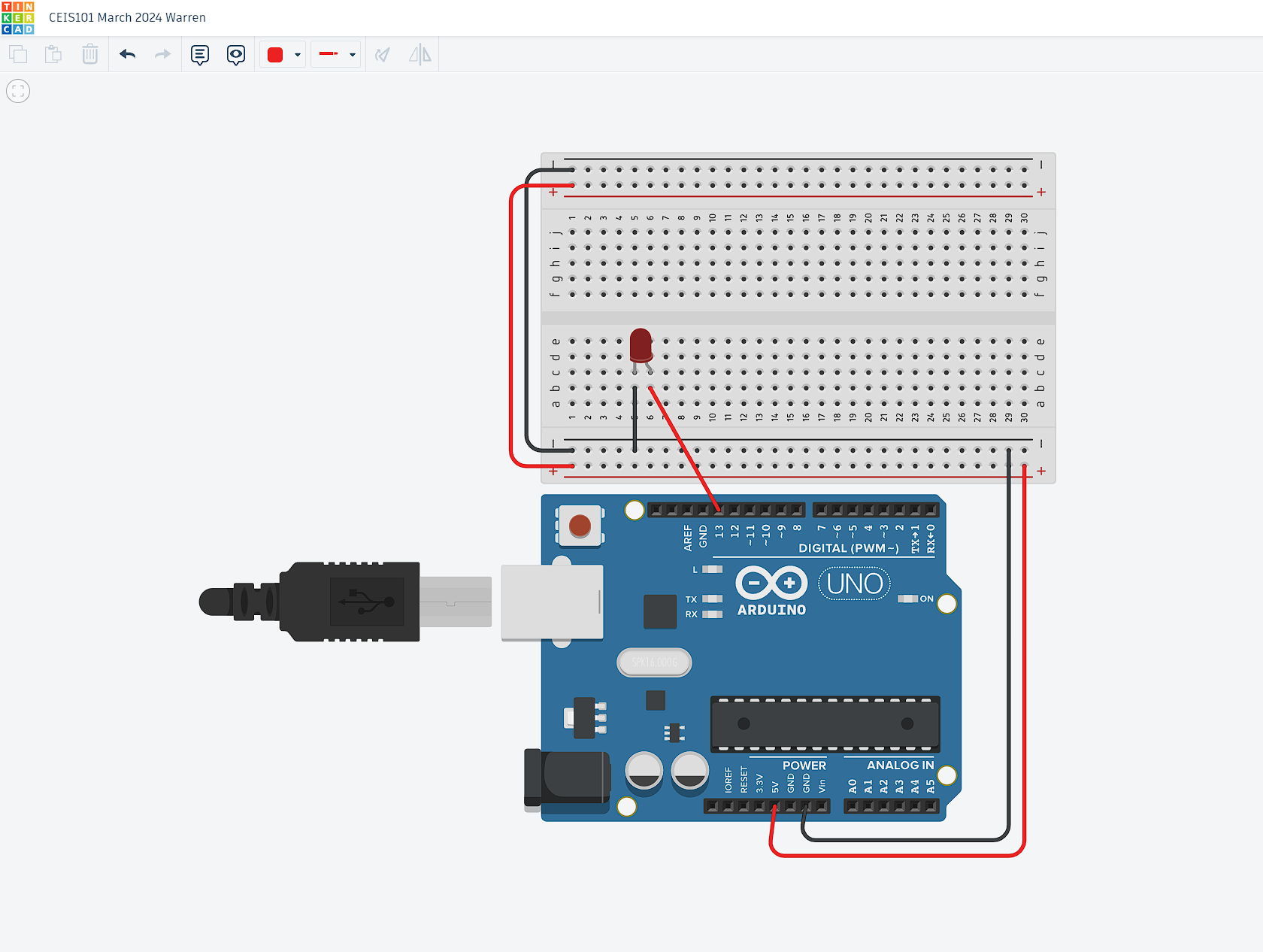 Code (screenshot)
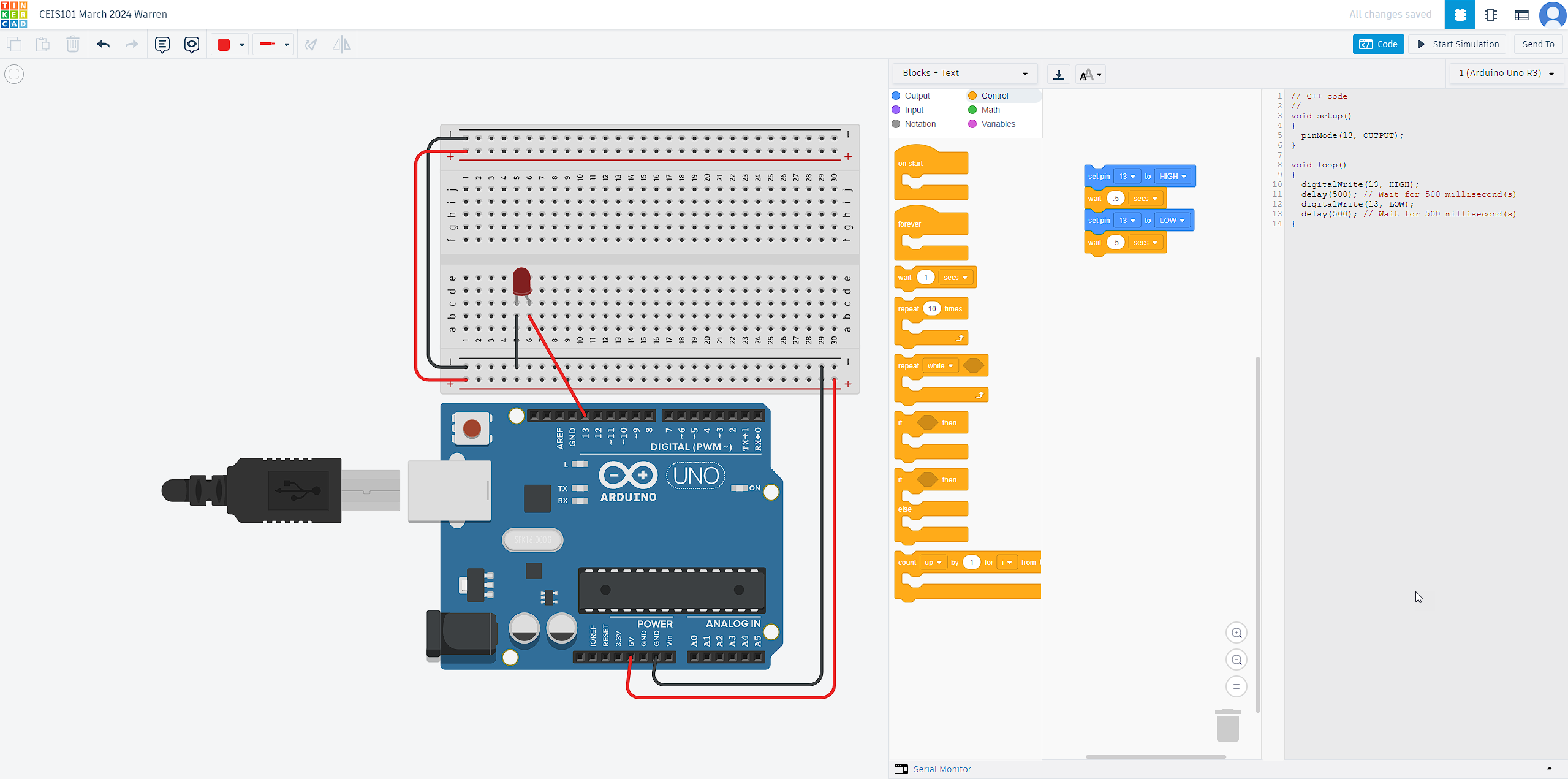 Introduction to LED Circuit Building, 
Using Serial Monitor Basics, and Programming
CEIS101Module 3
Inventory of Parts, Circuit Building, and Displaying Messages
Inventory of IoT Kit (picture)
UCTRONICS Kit
ESP32 (2) 
LCD Modules (2)
Breadboards (3) 
Mini Router  
Patch Cable  
Digital Multi Meter 
USB to Micro USB (2)
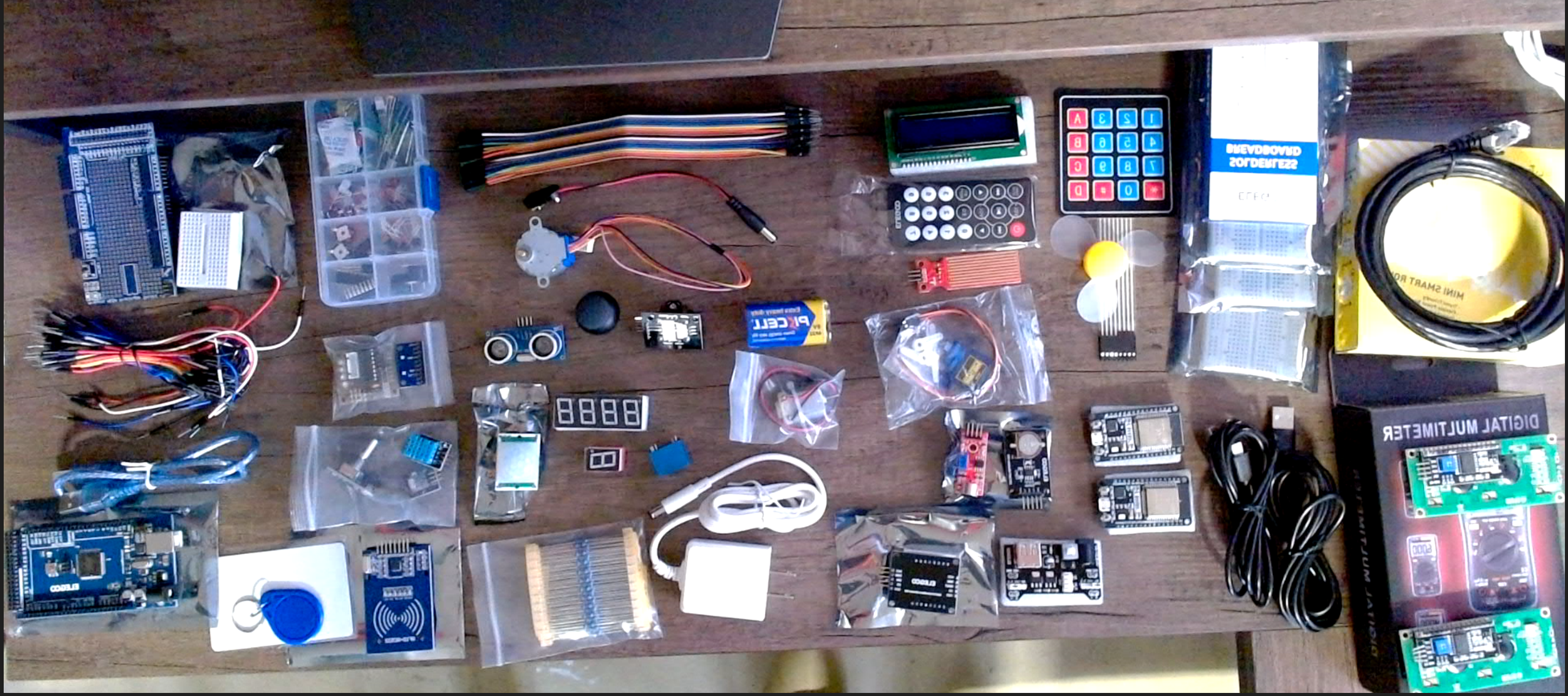 Organization of Project Components (picture)
Arduino Mega 2560
Breadboard
Resistor 10kΩ
LEDs
Ultrasonic Sensor 
Active Buzzer
Photoresistor
Wires
USB Type B cable
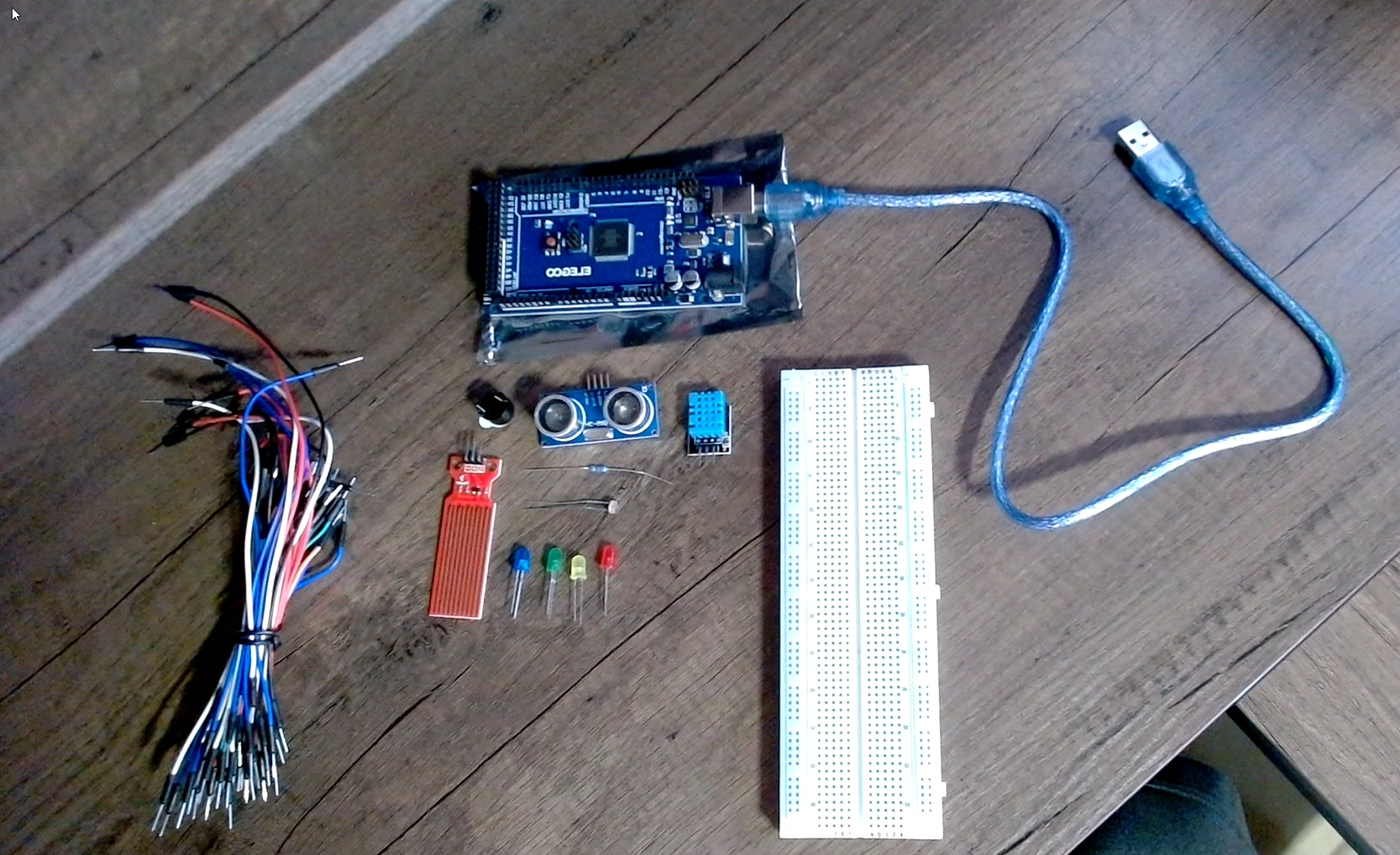 Circuit with red LED on (picture)
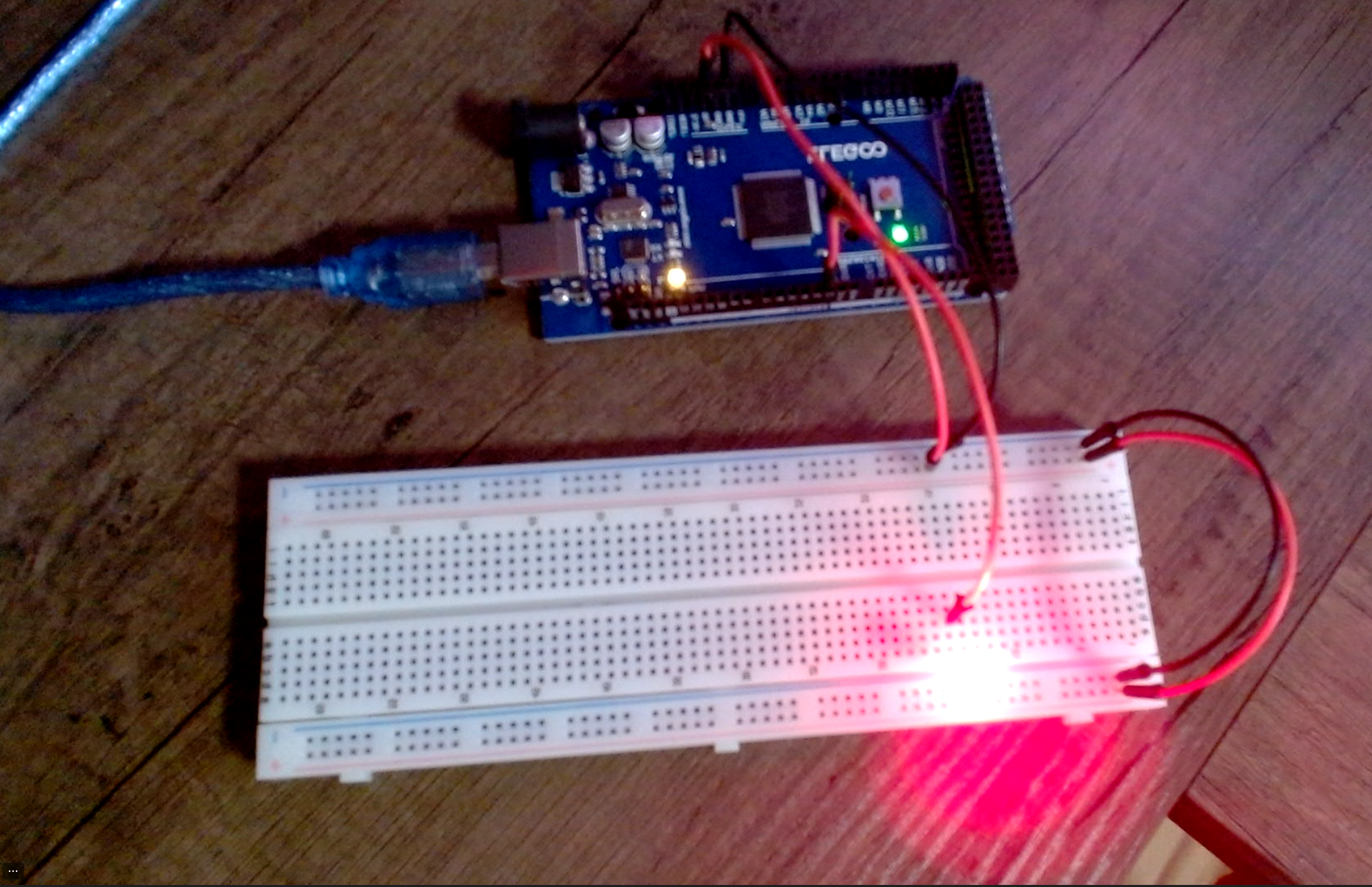 Serial Monitor (screenshot)
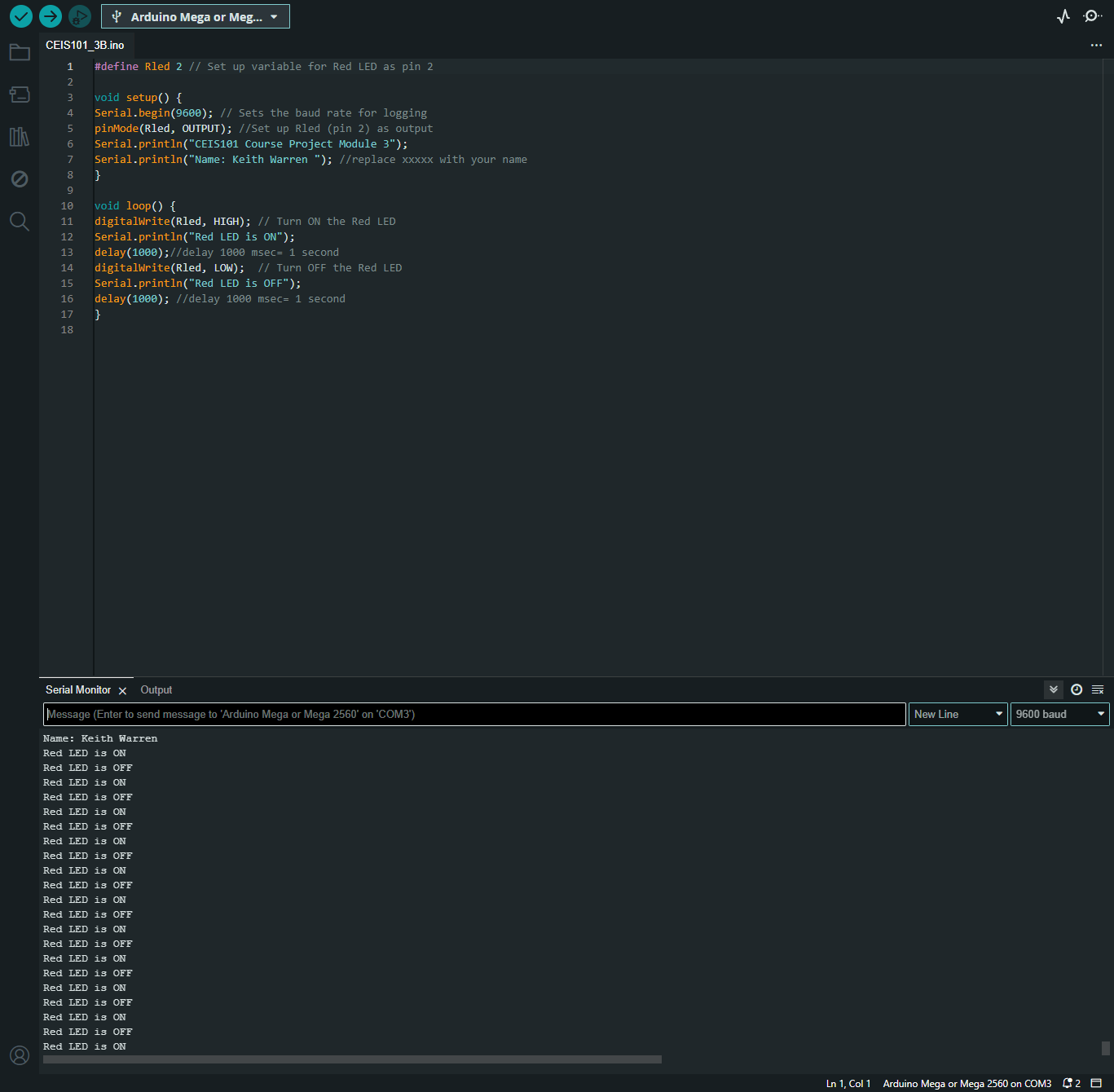 Advanced Connectivity with Arduino
& 
Security Features Intergration
CEIS101Module 4
Adding Door Sensor to Smart Home System
Circuit of door closed with Green LED ON (picture)
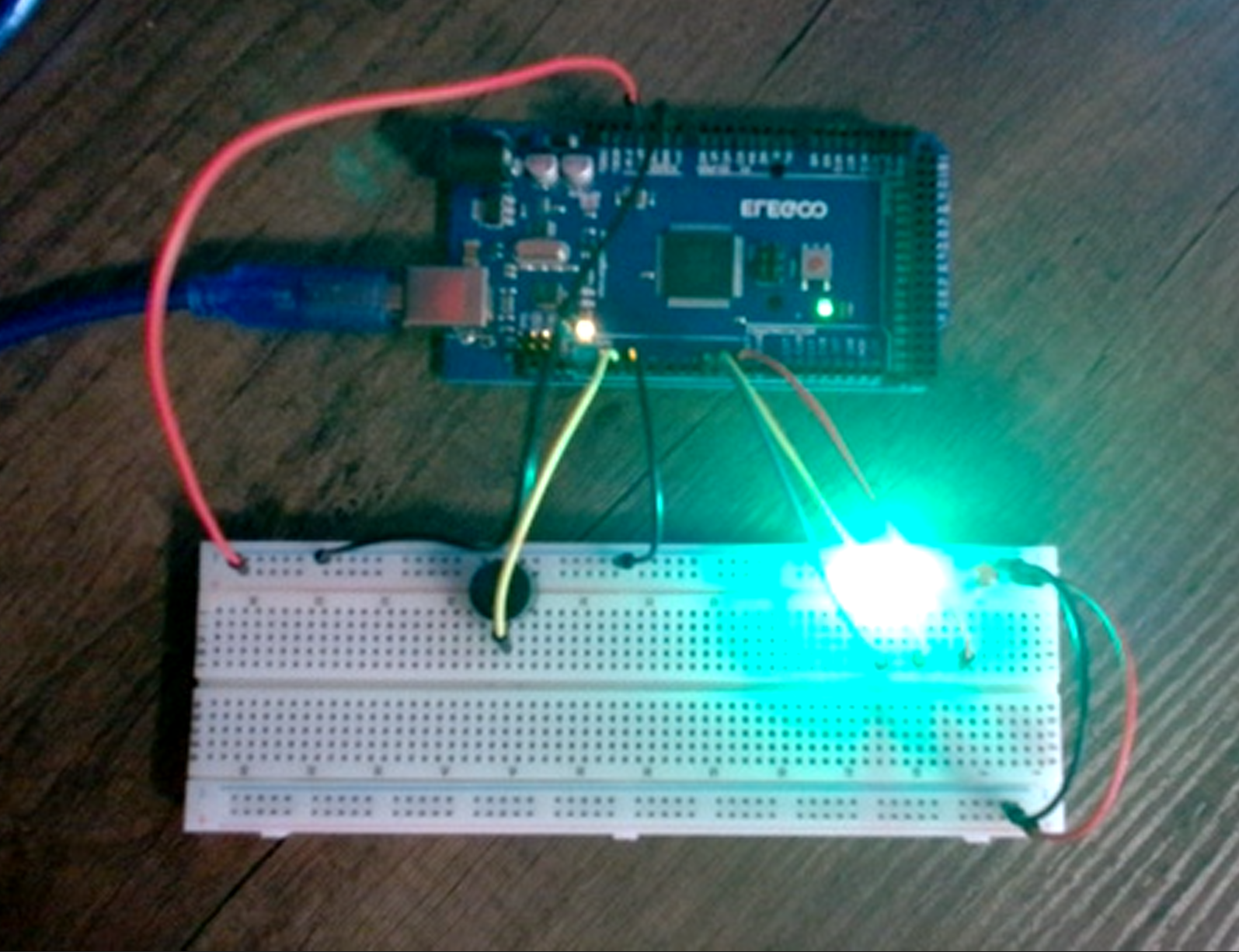 Circuit of door open with Green LED OFF (picture)
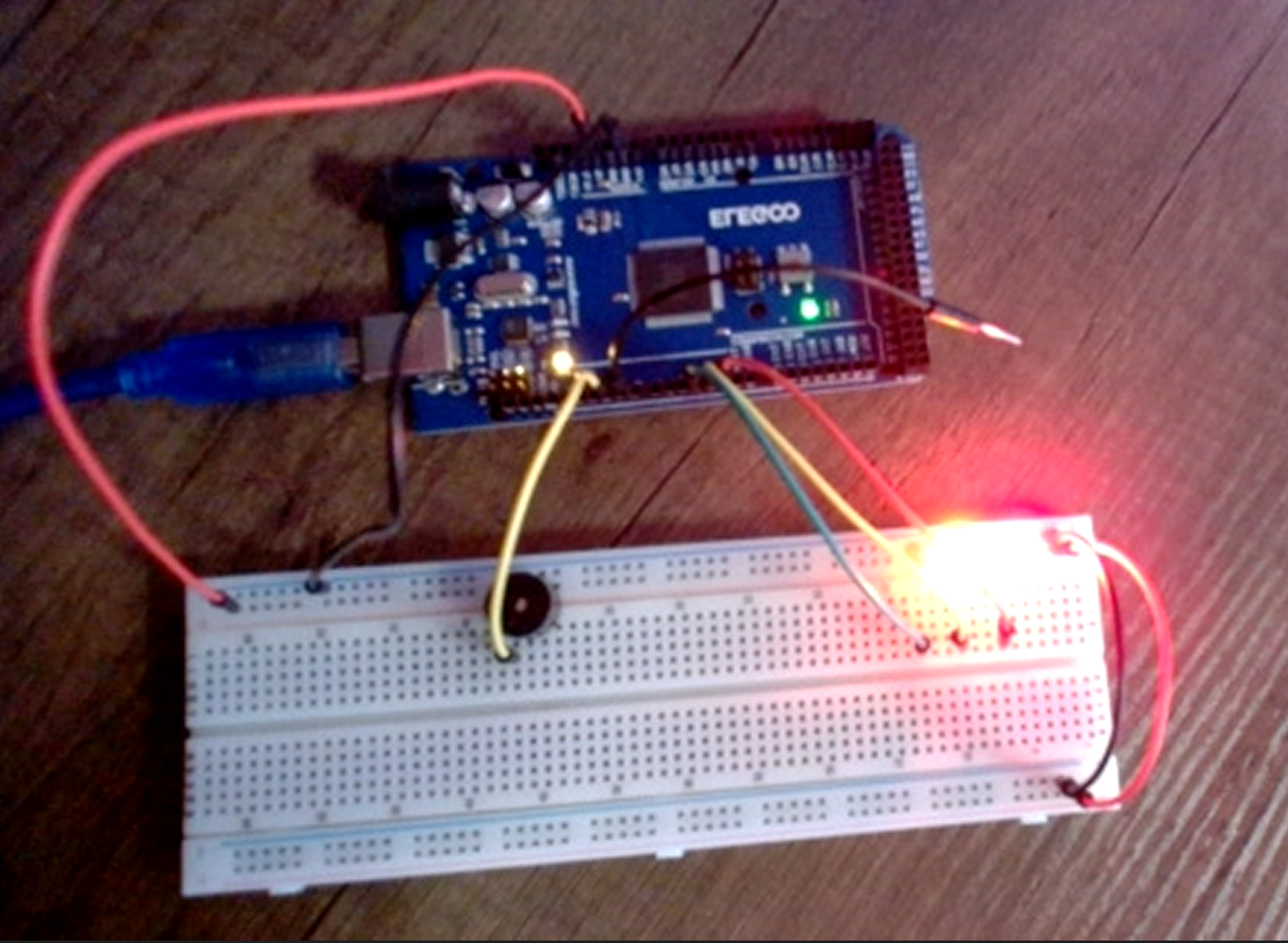 Arduino Code (screenshot)
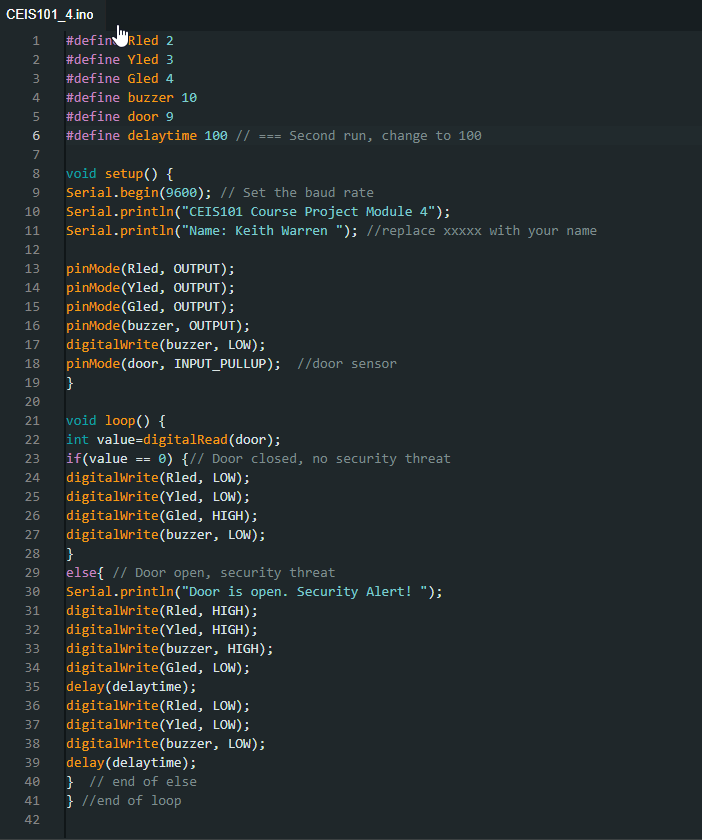 Serial Monitor (screenshot)
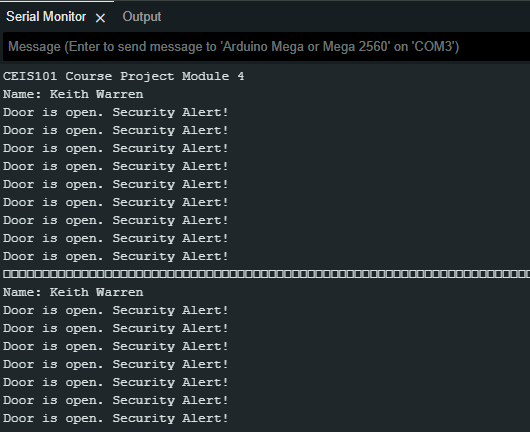 CEIS101Module 5
Adding Distance Sensor to Smart Home System 
and Conducting Data Analysis
Utilizing Sensors for Environment Data
&
Security Alerts
Circuit with green LED on (picture)
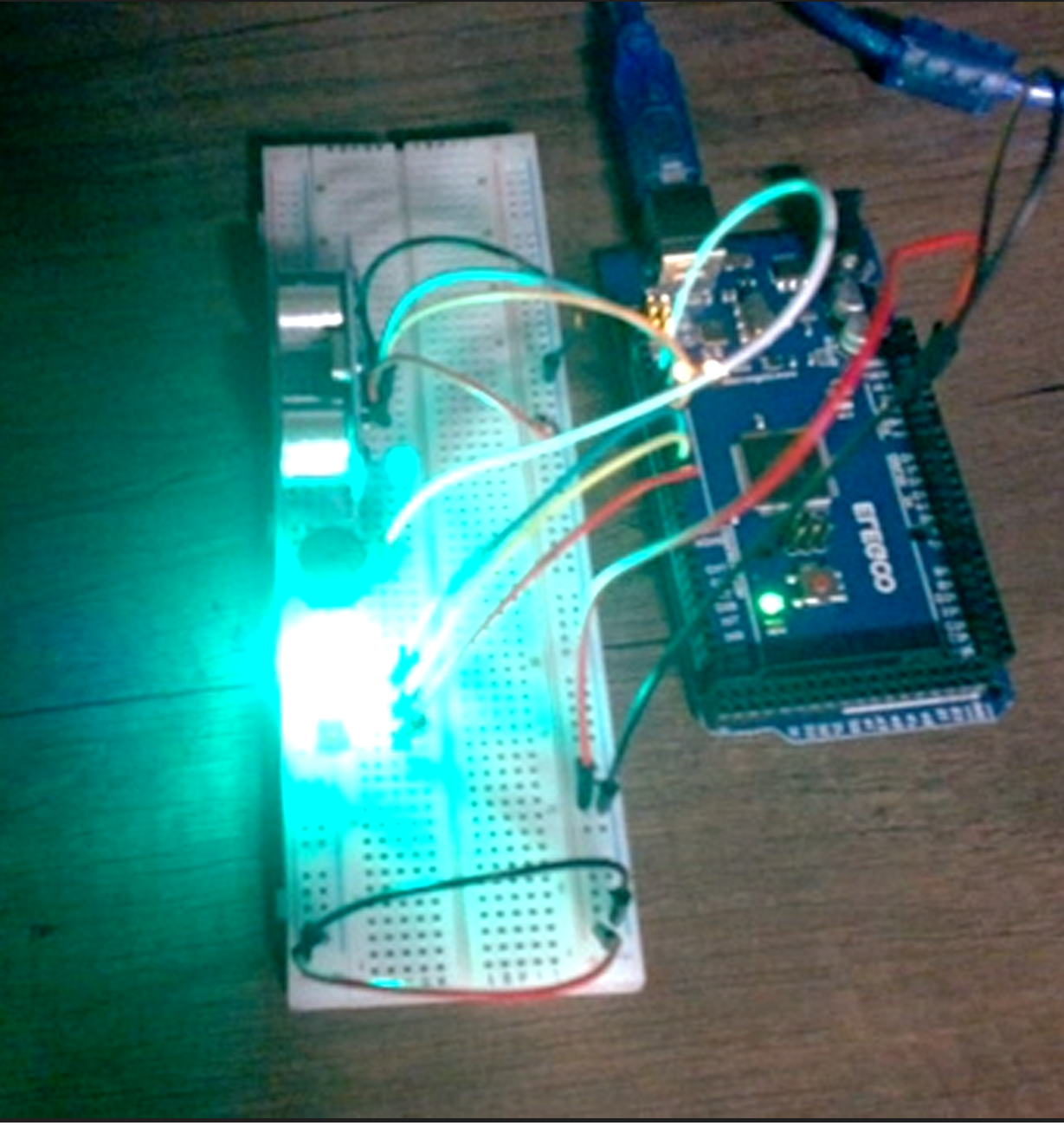 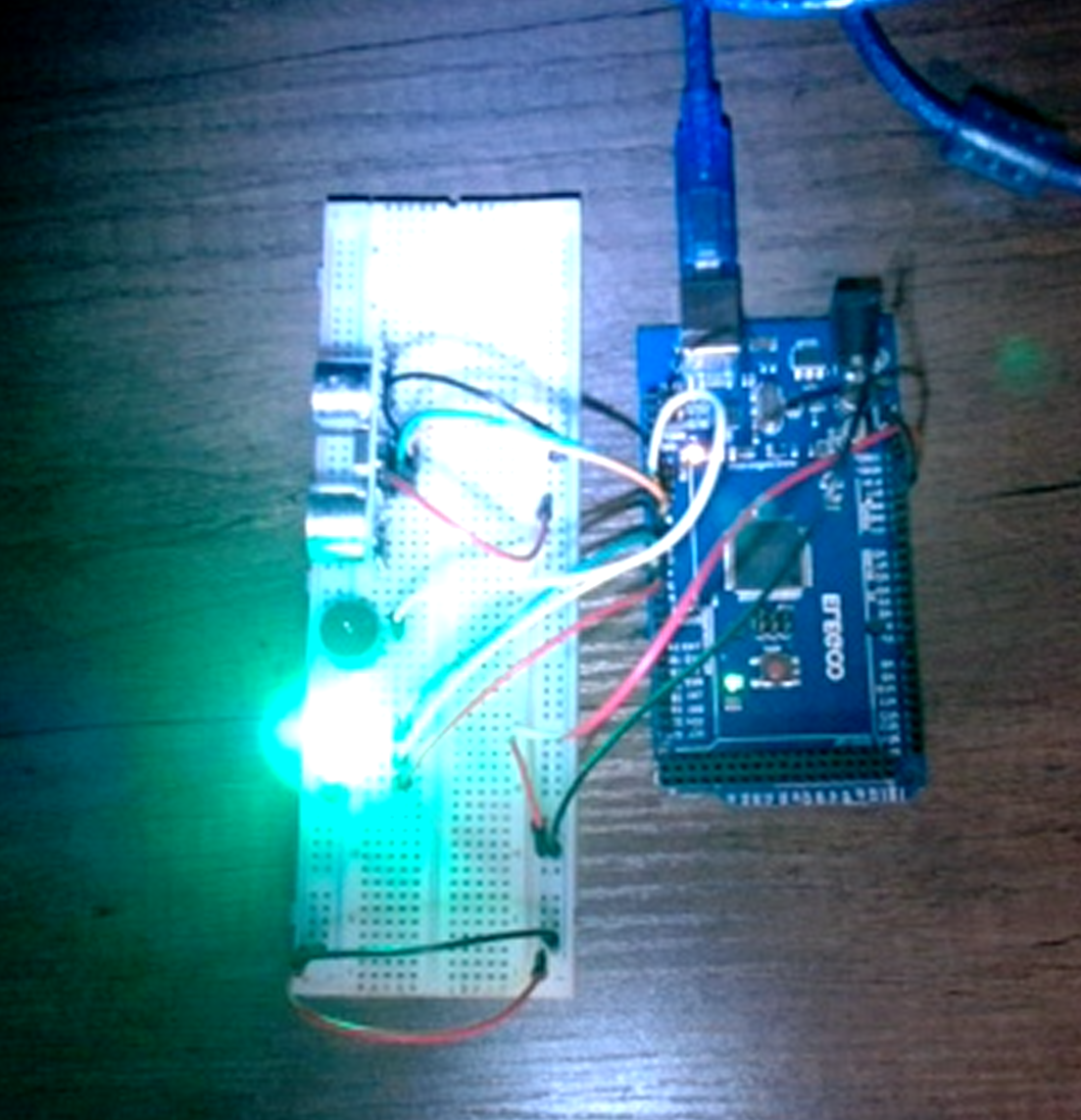 Circuit with yellow LED on (picture)
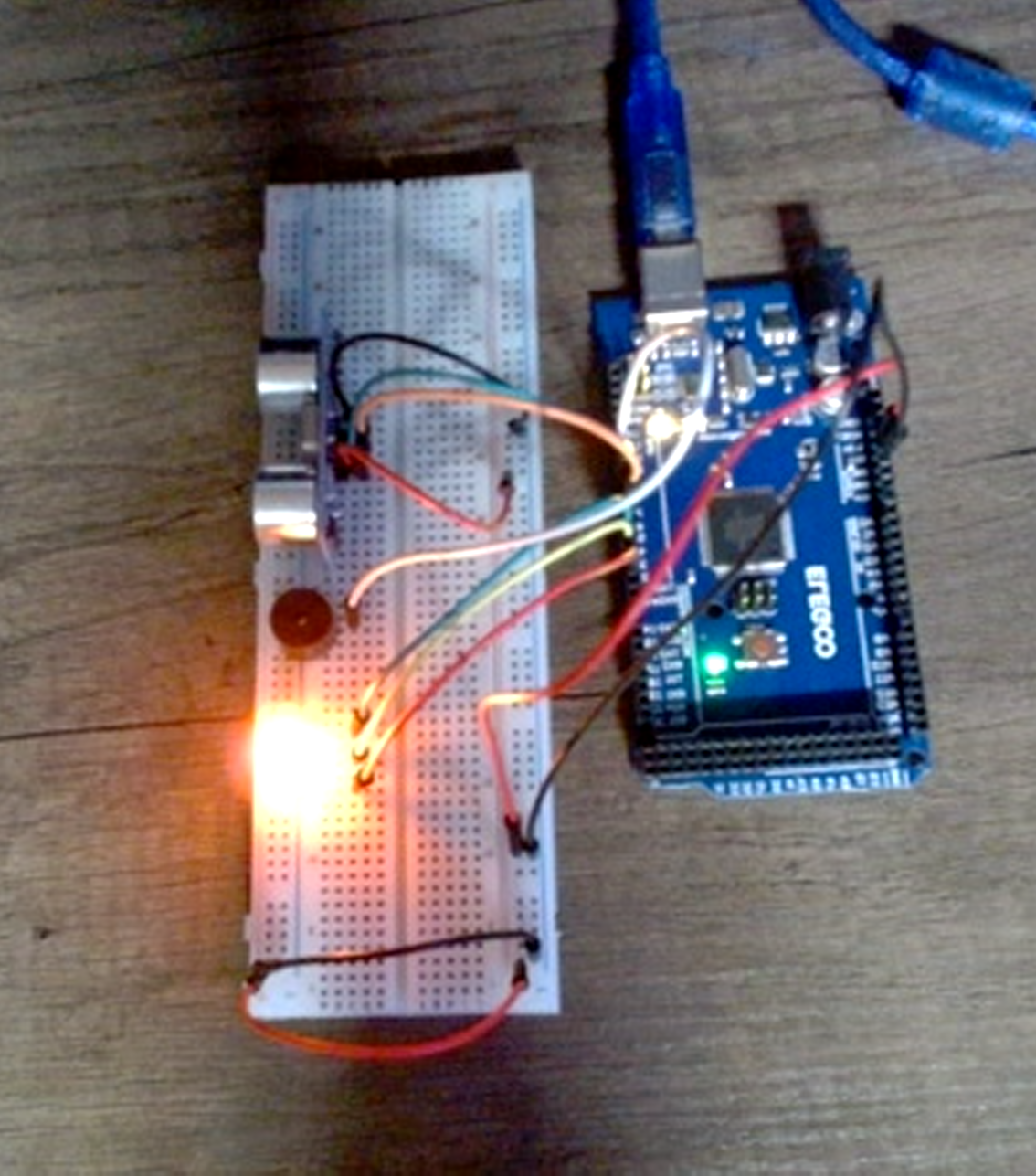 Circuit with red LED on (picture)
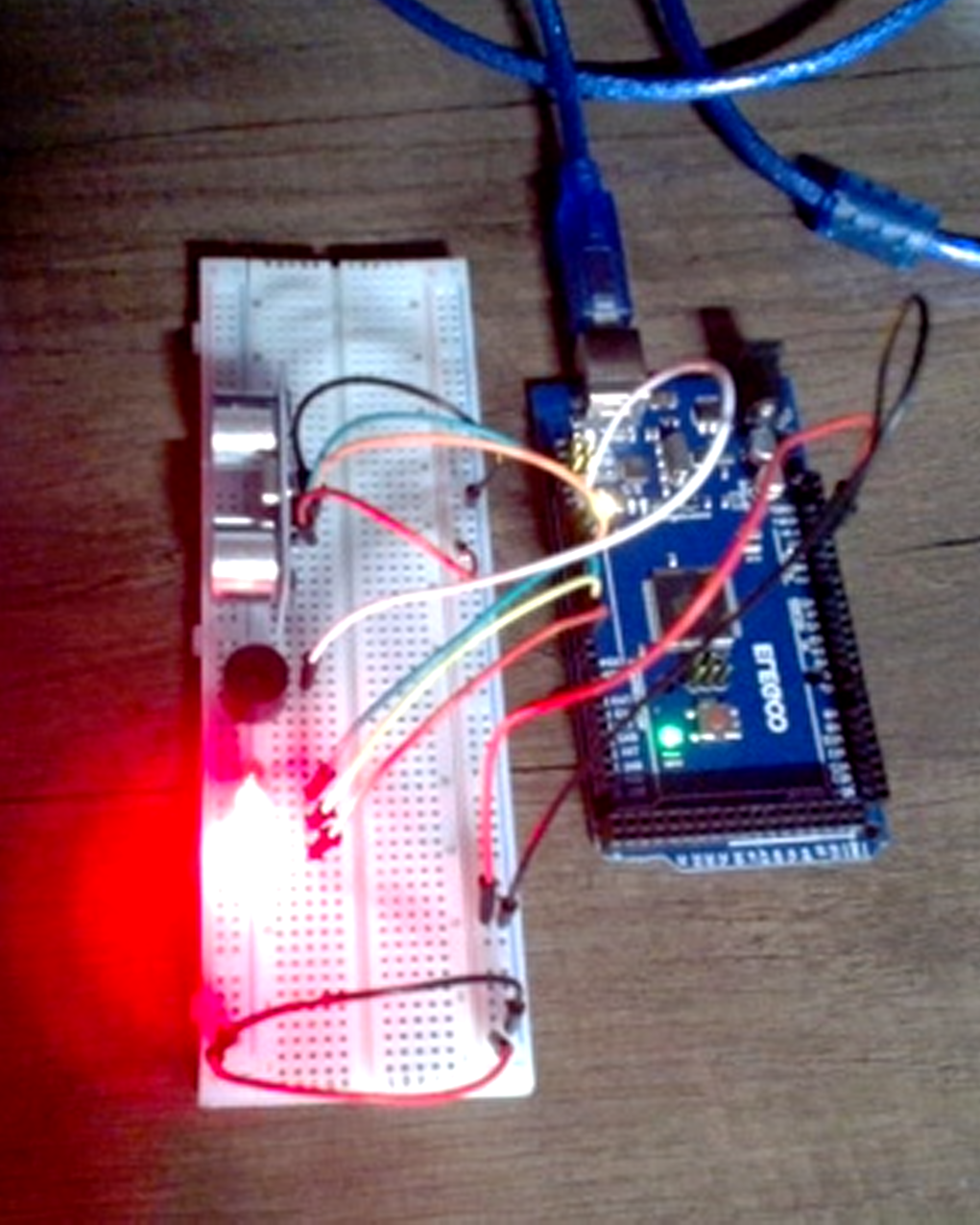 Arduino Code (screenshot)
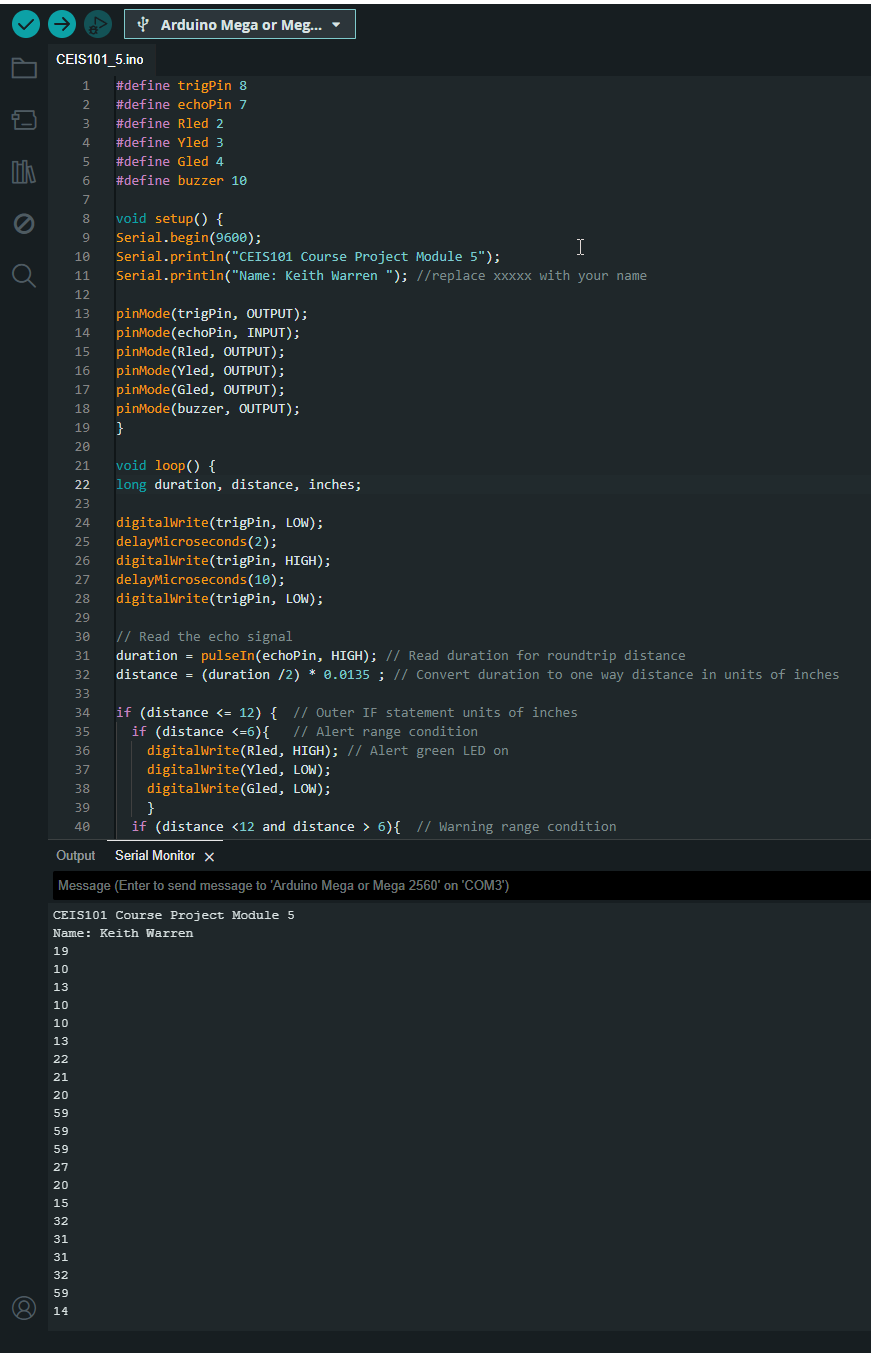 Plot of data (graph from Excel)
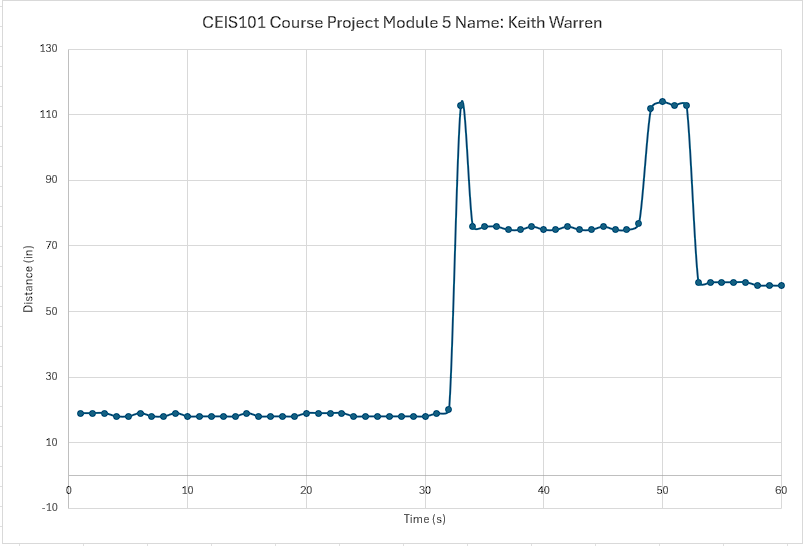 Light Sensor Applications
&
Automated Lighting Control
CEIS101Module 6
Adding Automated Light to Smart Home System
Circuit with automated LED off (picture)
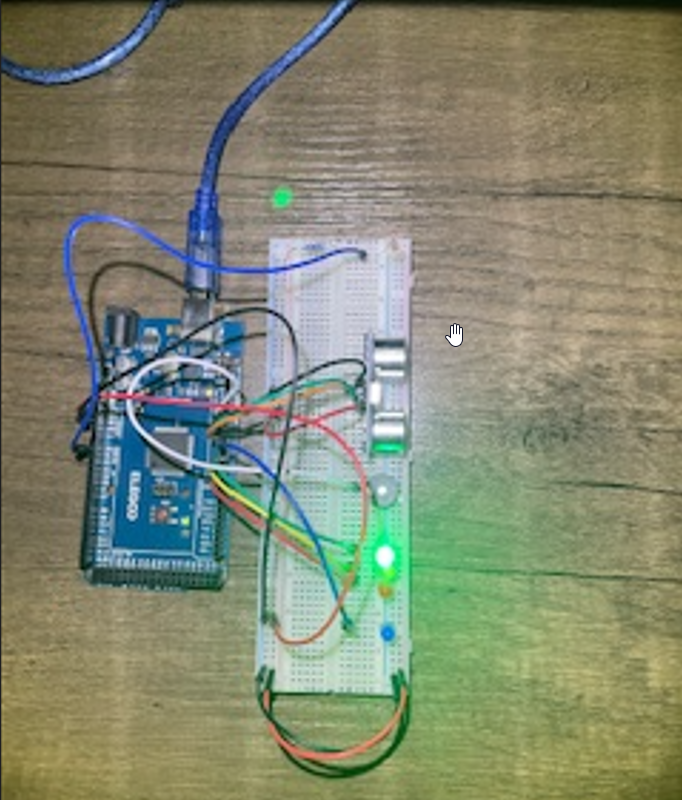 Circuit with automated LED on (picture)
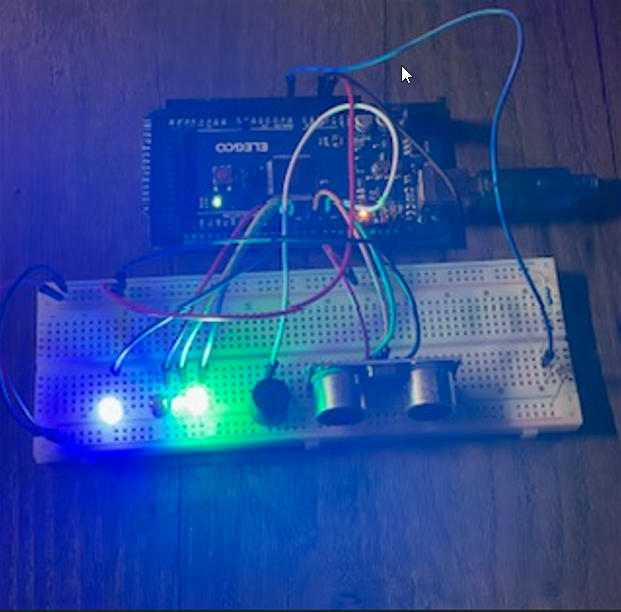 Arduino Code (screenshot)
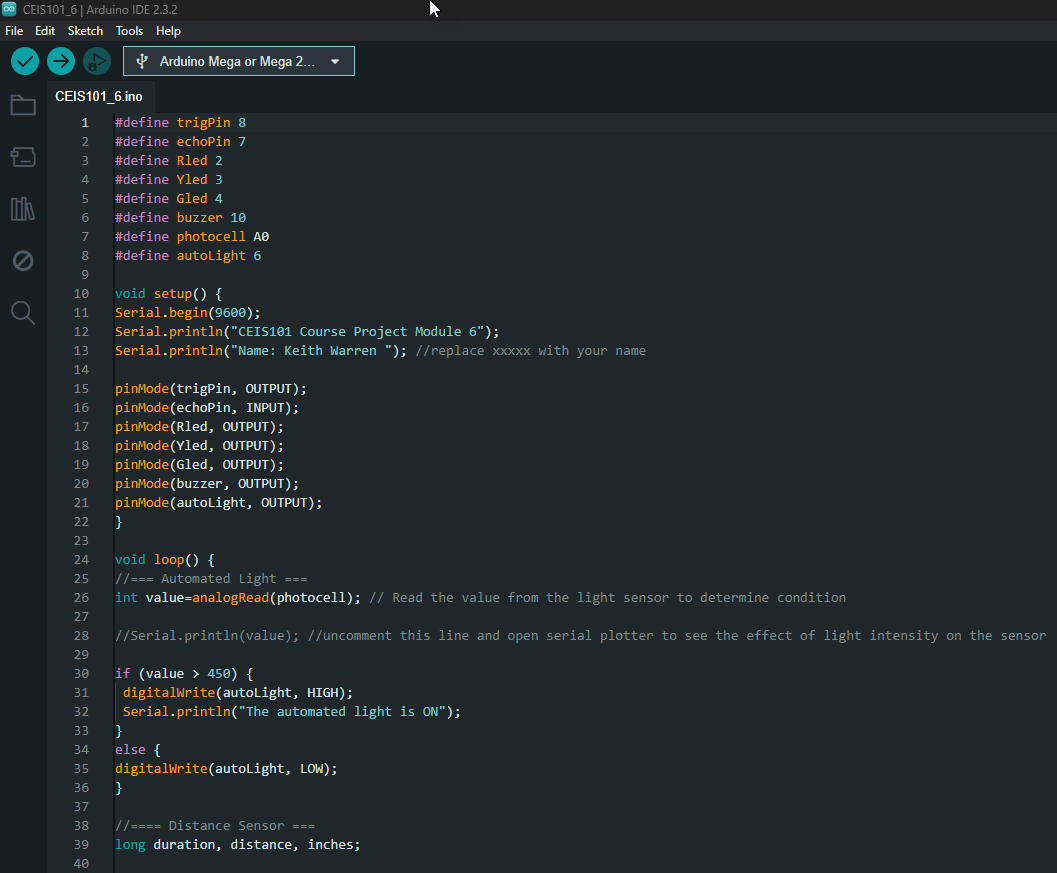 Serial Monitor (screenshot)
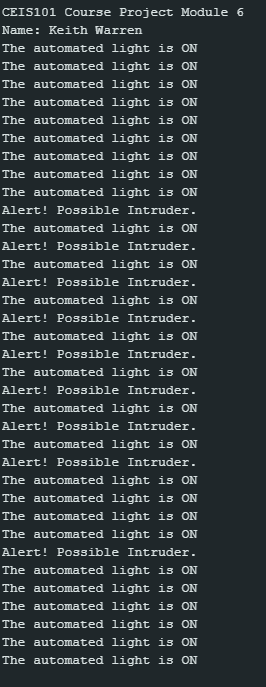 Challenges/Lessons Learned
What challenges did you face while working on the project?
How did you overcome these challenges? 
What lessons did you learn?
Career Skills
Based on the smart home automation and security system project completed in this course Here are some of the skills and competencies I developed to help advance my career. 

Skills Developed:
Analytical Skills: The ability to analyze data from sensors and to interpret the readings correctly.
Basic Programming with Arduino IDE: Being able to read, write and edit code in the Arduino IDE is a fundamental skill for IoT device programming.
Hardware Assembly: The ability to understand and put together hardware components.
Circuit Simulation and Design: Ability to simulate circuits for prototyping using Tinkercad.

Competencies to Advance Career:
Problem Solving: Being able to identify problems and develop efficient solutions.
Project Management: The capability to manage a project from the design phase to implementation.
Adaptability: Willingness to learn and adapt to new technologies and methodologies.
Creativity and Innovation: The ability to think creatively in applying technology to solve real-world issues.
Conclusion
In conclusion, this course culminated in the successful creation of a fully operational smart home prototype, adept at monitoring and adapting to a range of environmental conditions. My participation in this course significantly enhanced my skills in programming IoT devices and integrating complex systems.